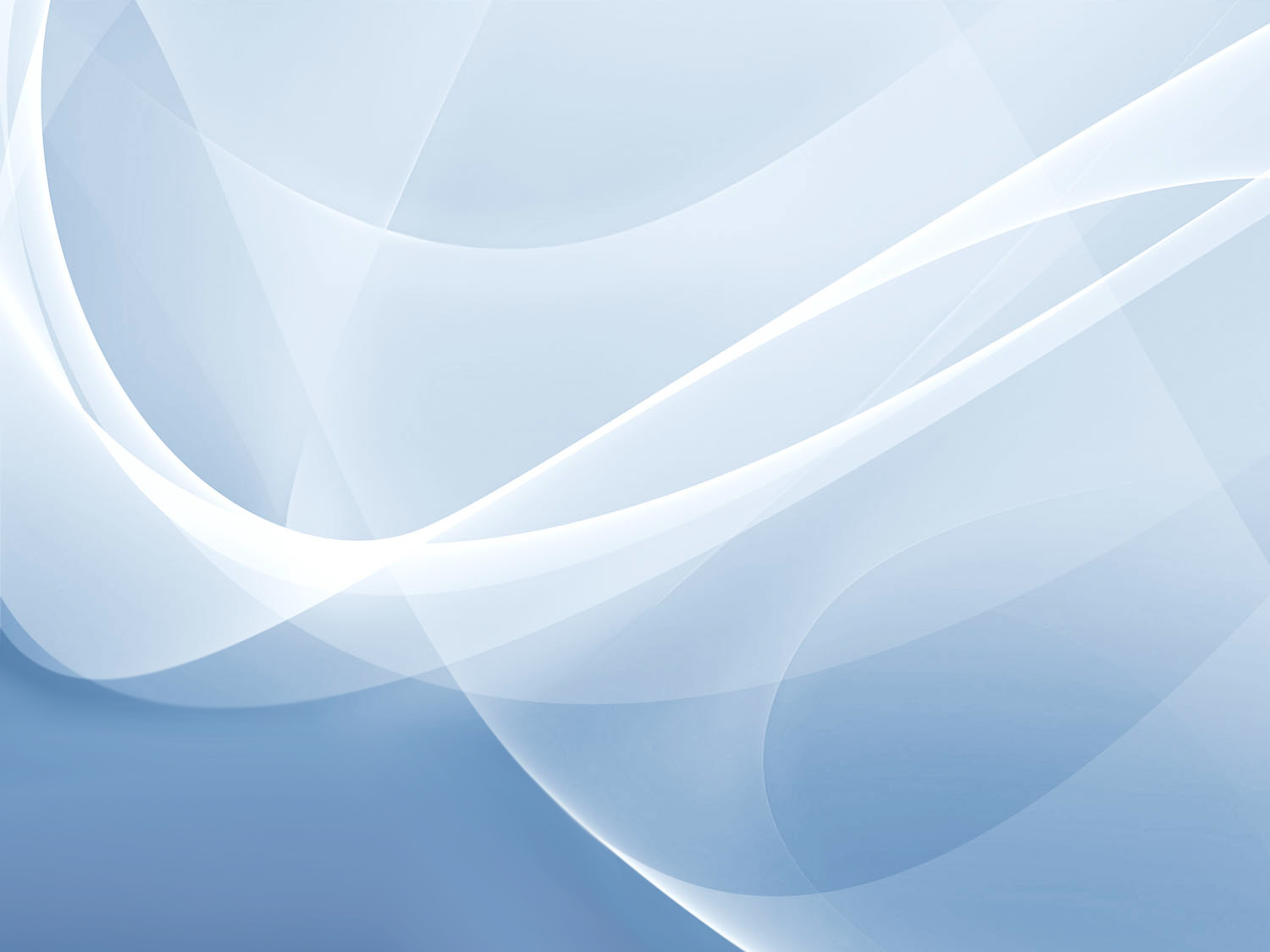 Введение в  распараллеливание алгоритмов и программ МФТИ-2016
Тема 7
Эквивалентные преобразования и “обход” истинных зависимостей в циклах
МФТИ-2016
Эквивалентные преобразования
Перестановка циклов
do i = 1, u1
    do j = 1,u2
        do k = 1,u3
              S:	a(i, j, k) = a(i, j-1, k+1)*2
        end do
    end do
end do
Вектор расстояний D = (0, 1, -1),  вектор направлений d = (“=”, “<”, “>”).
 Истинная зависимость.
МФТИ-2016
Эквивалентные преобразования
Перестановка циклов
do i = 1, u1
    do j = 1,u2
        do k = 1,u3
              S:	a(i, j, k) = a(i, j-1, k+1)*2
        end do
    end do
end do
Распараллеливание возможно по  внешнему циклу (индекс i), внутреннему циклу (индекс k) или по обоим.
Для распараллеливания по индексу k нужна барьерная синхронизация после этого цикла.  Потребуется u1 x u2 синхронизаций.
МФТИ-2016
Эквивалентные преобразования
Перестановка циклов
do i = 1, u1
    do j = 1,u2
        do k = 1,u3
              S:	a(i, j, k) = a(i, j-1, k+1)*2
        end do
    end do
end do
Вектор расстояний D = (0, 1, -1),  вектор направлений d = (“=”, “<”, “>”).
 Истинная зависимость.
МФТИ-2016
Эквивалентные преобразования
Перестановка циклов
do j = 1, u2
    do k = 1,u3
        do i = 1,u1
              S:	a(i, j, k) = a(i, j-1, k+1)*2
        end do
    end do
end do
Вектор расстояний D = (1, -1, 0),  вектор направлений d = (“<”, “>”, “=”).
 Истинная зависимость.
МФТИ-2016
Эквивалентные преобразования
Перестановка циклов
do j = 1, u2
    do k = 1,u3
        do i = 1,u1
              S:	a(i, j, k) = a(i, j-1, k+1)*2
        end do
    end do
end do
Распараллеливание возможно по  внутреннему циклу (индекс i), среднему циклу (индекс k) или по обоим.
Для распараллеливания по индексу k нужна барьерная синхронизация после этого цикла.  Потребуется u2 синхронизаций.
МФТИ-2016
Эквивалентные преобразования
Определение
Эквивалентным преобразованием последовательной программы будем называть изменение динамического порядка ее операторов, сохраняющее граф алгоритма.
МФТИ-2016
Эквивалентные преобразования
Фундаментальная теорема  о зависимости по данным
Любое изменение динамического порядка операторов последовательной программы, сохраняющее все зависимости по данным, не изменяет граф алгоритма программы.
МФТИ-2016
Эквивалентные преобразования
Проблематичность распараллеливания
do i = 1, u1
     do j = 1,u2
          S:   a(i, j) = a(i-1,j-1)*2
     end do
end do

Возможно распараллеливание только внутреннего цикла при наличии барьерной синхронизации после его окончания.
МФТИ-2016
Эквивалентные преобразования
Проблематичность распараллеливания
do i = 1, u1
     do j = 1,u2
          S:   a(i, j) = a(i-1,j-1)*2
     end do
end do



После эквивалентного преобразования (замены индексных переменных) возможно распараллеливание по внешнему циклу без барьерной синхронизации.
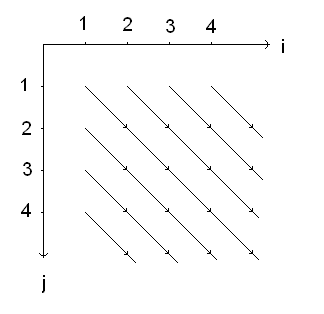 МФТИ-2016
Эквивалентные преобразования
Разделение цикла (loop distribution)
do i = 1, n
	S1: a(i) = d(i) + 5 * i
	S2: c(i) = a(i - 1) * 2
end do

Расстояние зависимости D = 1. Это истинная зависимость. Цикл нельзя распараллелить по итерациям.
МФТИ-2016
Эквивалентные преобразования
Разделение цикла (loop distribution)
do i = 1, n
	S1: a(i) = d(i) + 5 * i
	S2: c(i) = a(i - 1) * 2
end do
После преобразования
do i = 1, n
	S1: a(i) = d(i) + 5 * i
end do
do i = 1, n
	S2: c(i) = a(i - 1) * 2
end do.
Циклы параллельны. 
Нужна барьерная синхронизация между циклами.
МФТИ-2016
Эквивалентные преобразования
Разделение цикла (loop distribution)
Два набора операторов в цикле с loop carried dependence могут быть распределены по двум циклам, если в исходном цикле не существует рекурсивных истинных зависимостей.
Для случая, когда тело цикла состоит из двух операторов S1 и S2 , это означает, что не существует значений  k1,k2,λ1,λ2, для которых S1k1 δ S2λ1 и S2k2 δ S1λ2.
МФТИ-2016
Эквивалентные преобразования
Разделение цикла (loop distribution)
Мы не можем использовать разделение циклов в следующем примере:


do i = 1, u
	S1:	a(i) = с(i - 1) + 5 * i
	S2:	c(i) = a(i – 1) * 2
end do
МФТИ-2016
Эквивалентные преобразования
Выравнивание цикла (loop alignment)
do i=1,n
	S1: a(i) = d(i) + 5 * i
	S2: c(i) = a(i - 1) * 2
end do
Это истинная зависимость. Расстояние зависимости D = 1.
1
2
3
4
5
S1
S2
МФТИ-2016
Эквивалентные преобразования
Выравнивание цикла (loop alignment)
do i=1,n
	S1: a(i) = d(i) + 5 * i
	S2: c(i) = a(i - 1) * 2
end do
Это истинная зависимость. Расстояние зависимости D = 1.
1
2
3
4
5
S1
S2
МФТИ-2016
Эквивалентные преобразования
Выравнивание цикла (loop alignment)
do i=1,n
	S1: a(i) = d(i) + 5 * i
	S2: c(i) = a(i - 1) * 2
end do
Это истинная зависимость. Расстояние зависимости D = 1.
После преобразования
do i=0,n
	S1: if (i > 1) a(i) = d(i) + 5 * i
	S2: if (i < n) c(i + 1) = a(i) * 2
end do
МФТИ-2016
Эквивалентные преобразования
Выравнивание цикла (loop alignment)
Мы можем устранить условные операторы:
c(1) = a(0)*2
do i=1,n - 1
	S1: a(i) = d(i) + 5 * i
	S2: c(i + 1) = a(i) * 2
end do
a(n) = d(n) + 5*n
МФТИ-2016
Эквивалентные преобразования
Выравнивание цикла (loop alignment)
do i=1,n
	S1: a(i + 1) = d(i) + 5 * i
	S2: c(i) = a(i + 1) * 2 + a(i)
end do
1
2
3
4
5
S1
S2
МФТИ-2016
Эквивалентные преобразования
Выравнивание цикла (loop alignment)
do i=1,n
	S1: a(i + 1) = d(i) + 5 * i
	S2: c(i) = a(i + 1) * 2 + a(i)
end do
1
2
3
4
5
S1
S2
МФТИ-2016
Эквивалентные преобразования
Выравнивание цикла (loop alignment)
do i=1,n
	S1: a(i + 1) = d(i) + 5 * i
	S2: c(i) = a(i + 1) * 2 + a(i)
end do

Мы не можем применить выравнивание циклов для этого примера.
МФТИ-2016
Эквивалентные преобразования
Репликация кода (code replication)
do i=1,n
	S1: a(i + 1) = d(i) + 5 * i
	S2: c(i) = a(i + 1) * 2 + a(i)
end do
После преобразования: 
do i=1,n
	a(i + 1)= d(i) + 5 * i
	if (i == 1) tmp(i) = a(1)
	else tmp(i) = d(i - 1) + 5 * (i – 1)
	c(i) = a(i + 1) * 2 + tmp(i)
end do
Этот цикл можно распараллелить!
МФТИ-2016
Эквивалентные преобразования
Репликация кода (code replication)
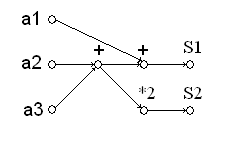 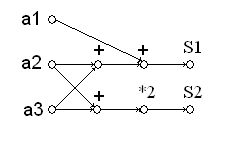 МФТИ-2016
Эквивалентные преобразования
Основная теорема для невложенных циклов
Приемы разделения цикла, выравнивания цикла и эквивалентная перестановка операторов в теле цикла достаточны для «обхода» зависимостей, связанных с циклом, если
	- в цикле нет рекурсивных истинных зависимостей. 
	- расстояние для каждой зависимости есть 				  	  константа, не зависящая от индекса цикла.
МФТИ-2016
Скалярные переменные в циклах
Приватизация
do i = 1, n
	tmp = b(i)
	b(i) = a(i)
	a(i) = tmp
end do
Скалярная переменная tmp препятствует распараллеливанию цикла.
Заводим на каждой итерации или на каждом исполнителе свою переменную tmp.
Для массивов все зависимости - это loop independent dependences.
МФТИ-2016
Скалярные переменные в циклах
Приватизация
do i = 1, n
     private tmp
	tmp = b(i)
	b(i) = a(i)
	a(i) = tmp
end do
Это эквивалентное преобразование.
МФТИ-2016
Скалярные переменные в циклах
Подстановка индукционных переменных
j = j0
	do i = 1, n
		j = j + k
		a(i) = j
	end do

Это неэквивалентное преобразование. Оно может изменить результат вычислений.
После преобразования:
do i = 1, n
	a(i) = i * k + j0
end do
МФТИ-2016
Скалярные переменные в циклах
Подстановка индукционных переменных
Индукционными называют переменные, значения которых на n-й итерации представляют собой функцию только от номера итерации и, возможно, некоторого начального значения, присвоенного вне цикла.
МФТИ-2016
Скалярные переменные в циклах
Редукционные операции reduction(op:list)
sum = 0
do i = 1, n
	sum = sum + a(i)
end do

Это неэквивалентное преобразование. Оно может изменить результат вычислений.
После преобразования:
sum = 0
do i = 1, n
	reduction(add: a, n, sum)
end do
МФТИ-2016
?
?
?